Sysinternals
OS
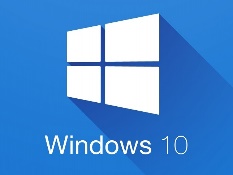 http://technet.microsoft.com/en-us/sysinternals
live.sysinternals.com - /
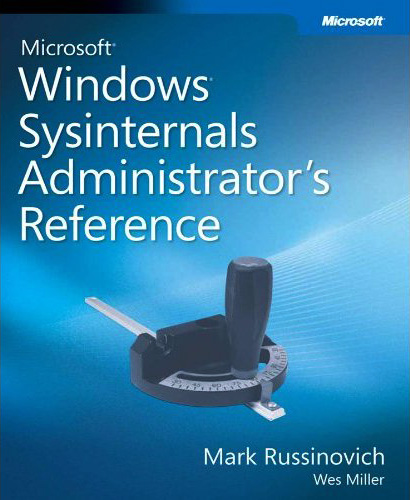 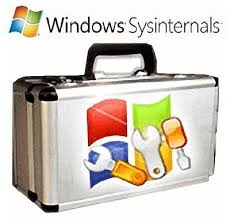 Peymer Anatoly
1
Sysinternals
OS
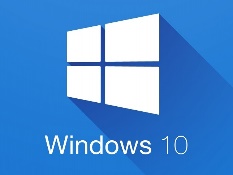 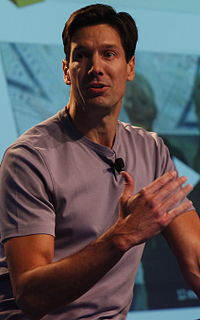 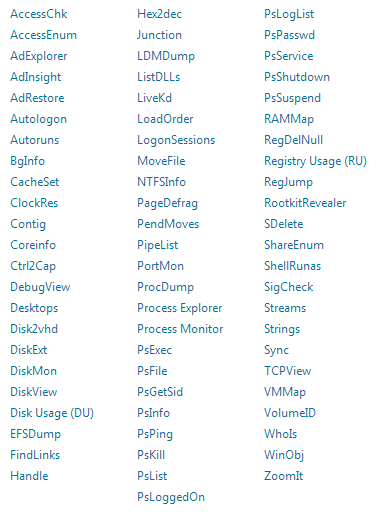 Mark Russinovich
Windows Sysinternals is a part of the Microsoft TechNet website which offers technical resources and utilities to manage, diagnose, troubleshoot, and monitor a Microsoft Windows environment.
Peymer Anatoly
2
Sysinternals
OS
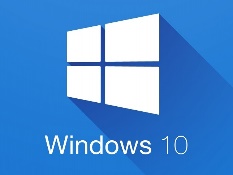 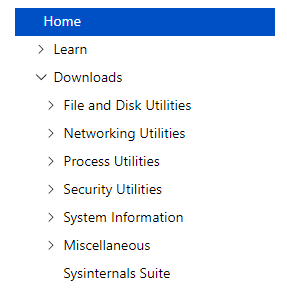 Peymer Anatoly
3